Application Form Melker Schörling Scholarship
2
Melker Schörling Scholarship 2024
Contents of the application
Established in 1992, the Melker Schörling Scholarship was created when Melker Schörling left his position as President and CEO to become Chairman of the Board. The purpose with the scholarship is to offer international training opportunities within a specific area/topic in a country where Securitas operates.
Name, photo and contact details. Employment history with the company
Description of event or experience where you prevented a loss, damage or harm in your role. 
In case you are selected:
Area / topic to study
How do you expect to benefit from international study
4.     At least one letter of recommendation
WHO CAN APPLY
Applicants should be part of the front line workforce who, through actions big and small, demonstrate how they make a difference for our clients.
3
Melker Schörling Scholarship 2024
Application form Melker Schörling Scholarship 2024
Photo of applicant
Employment history within the company:
4
Melker Schörling Scholarship 2024
Description of event or experience where you prevented a loss, damage or harm in your role. Please describe what happened, when it occurred, who was involved and why your actions was important. Please do not exceed one slide.
5
Melker Schörling Scholarship 2024
Which subjects would deepen your security knowledge and expertise and would prove to be useful upon your return to original location.
Topic to study:
Please describe how you and your organisation will benefit from international study:
6
Melker Schörling Scholarship 2024
Insert or attach a letter of recommendation signed by your immediate manager, HR manager, Country president or client on site.
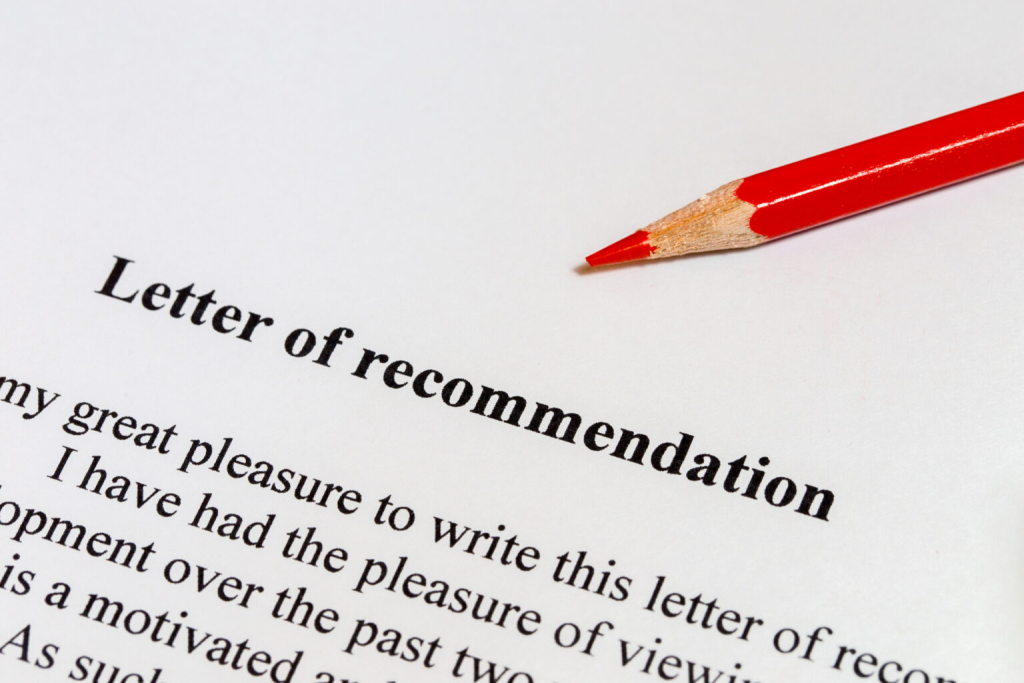